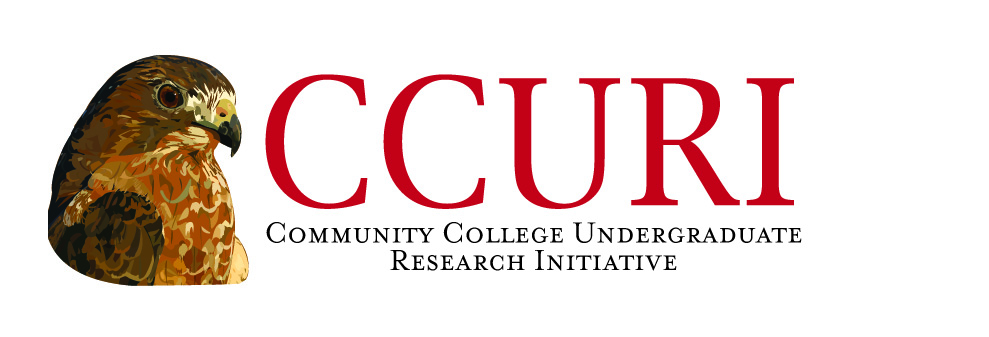 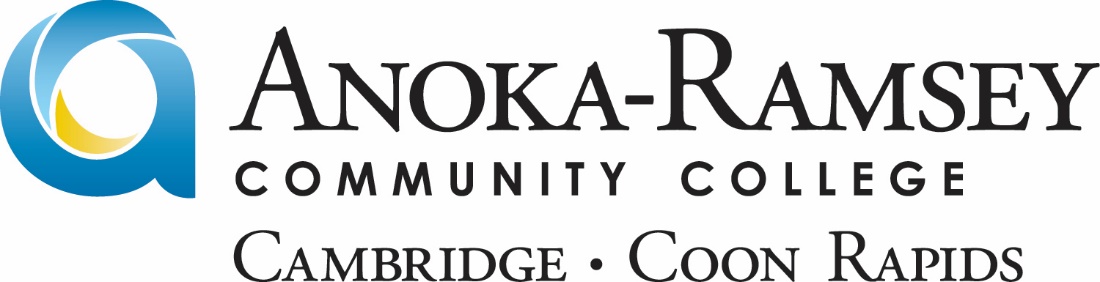 [Speaker Notes: For assistance with this research poster template visit: https://www.posterpresentations.com/helpdesk.html]